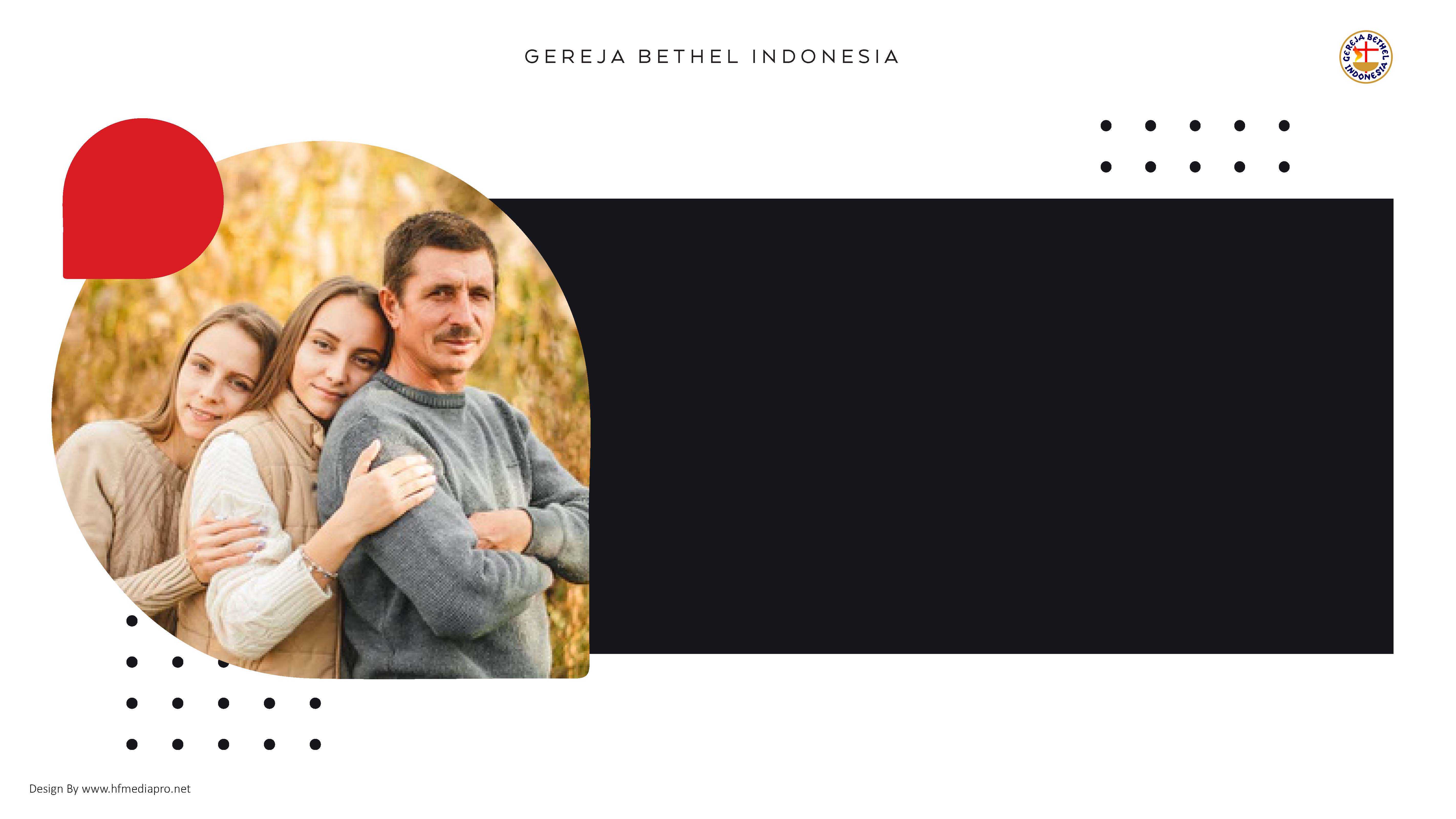 MENGHORMATI
ORANG TUA
Keluaran 21:15-17
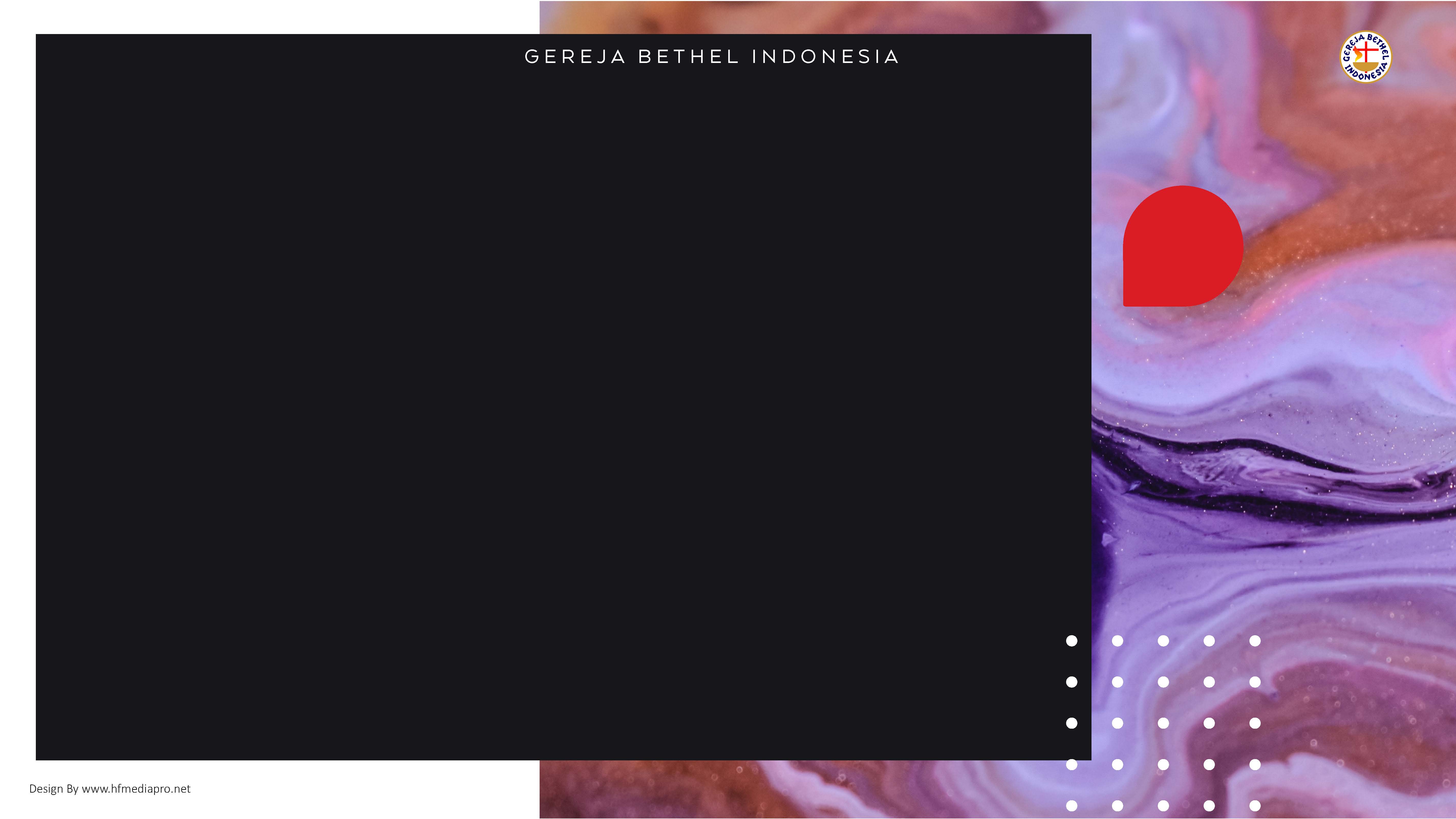 "Siapa yang memukul ayahnya atau ibunya, pastilah ia dihukum mati. Siapa yang menculik seorang manusia, baik ia telah menjualnya, baik orang itu masih terdapat padanya, ia pasti dihukum mati. Siapa yang mengutuki ayahnya atau ibunya, ia pasti dihukum mati"
Keluaran 21:15-17
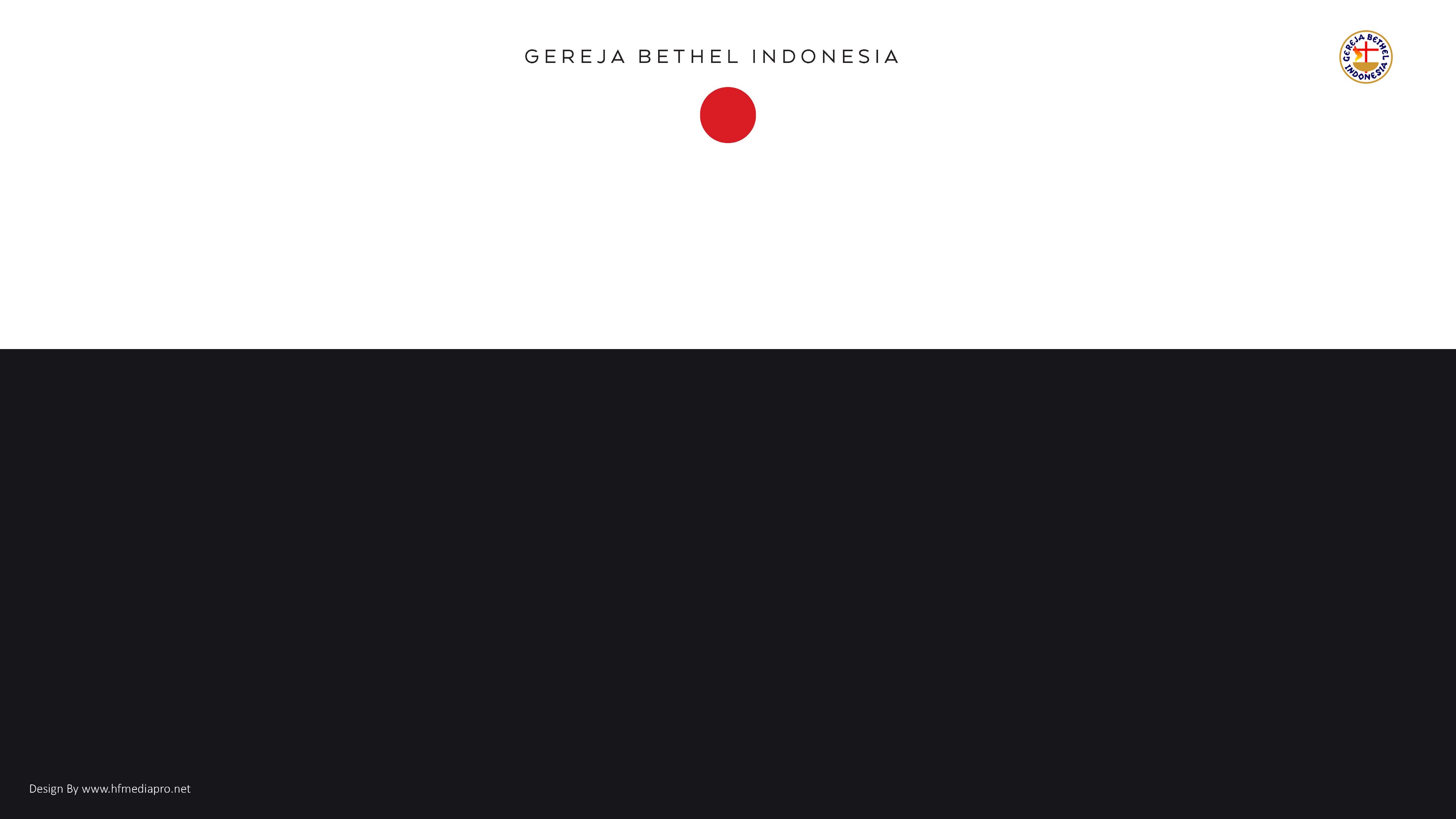 Di dunia ini, mungkin saja ada orang yang tidak dikaruniai anak, tetapi setiap orang pasti memiliki orang tua.
Menurut KBBI, yang dimaksud dengan orang tua adalah ayah dan ibu kandung, atau orang yang dianggap tua dan dihormati. 
Mungkin orang tua kita tidak sempurna dan memiliki banyak kekurangan. Tetapi itu tidak boleh menghentikan kita untuk tidak menghormati mereka. Sebab, menghormati orang tua adalah kewajiban dan hak setiap orang sebagai seorang anak.
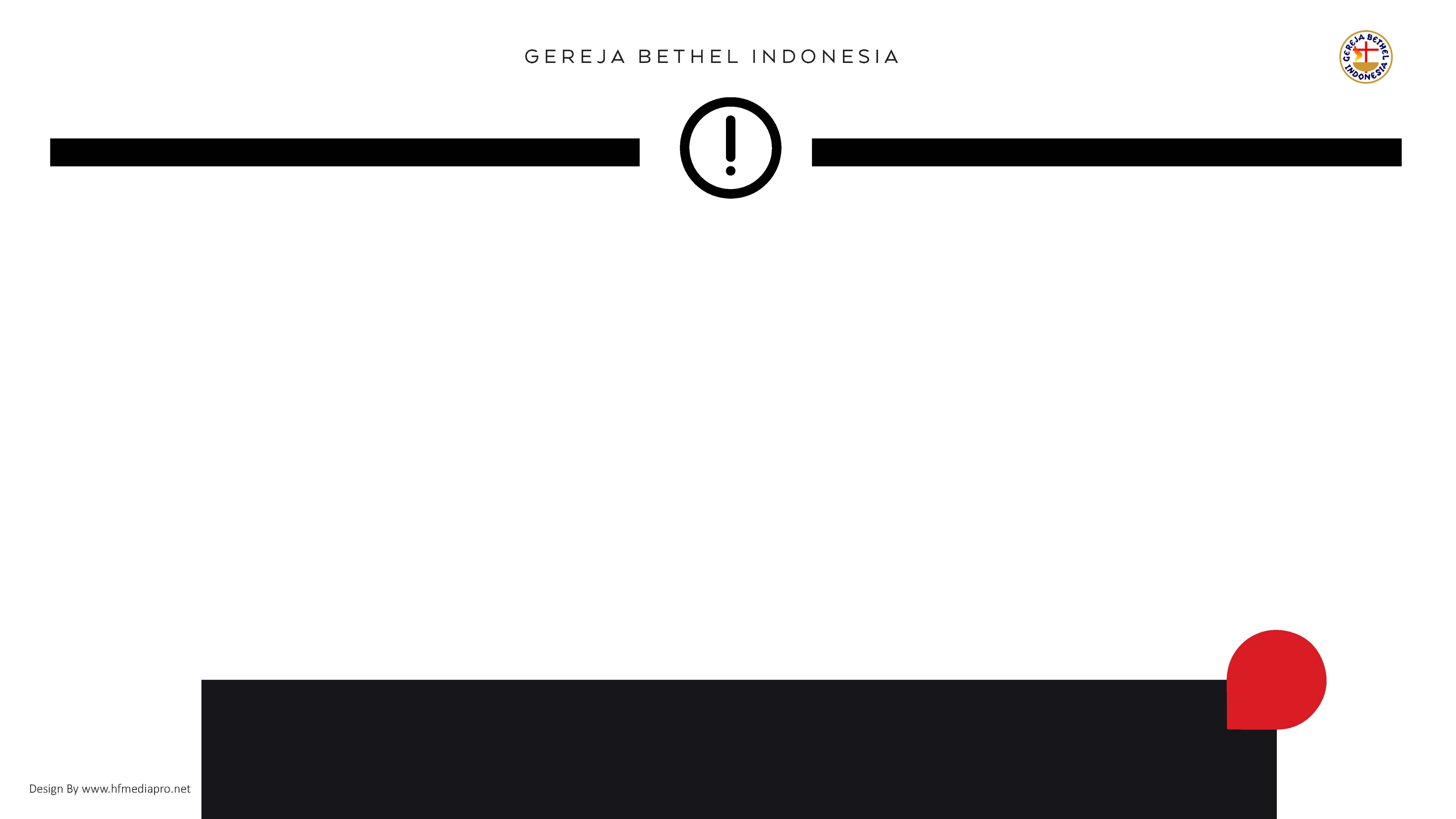 Alkitab memberi perintah penting, yaitu taat dan menghormati orang tua, agar genap janji berikut: 
supaya kita berbahagia dan panjang umur di bumi. Setiap anak-anak nantinya akan bertumbuh menjadi orang tua. Jika anak-anak menghormati orang tua, maka ketika nanti menjadi orang tua tentu akan dihormati.
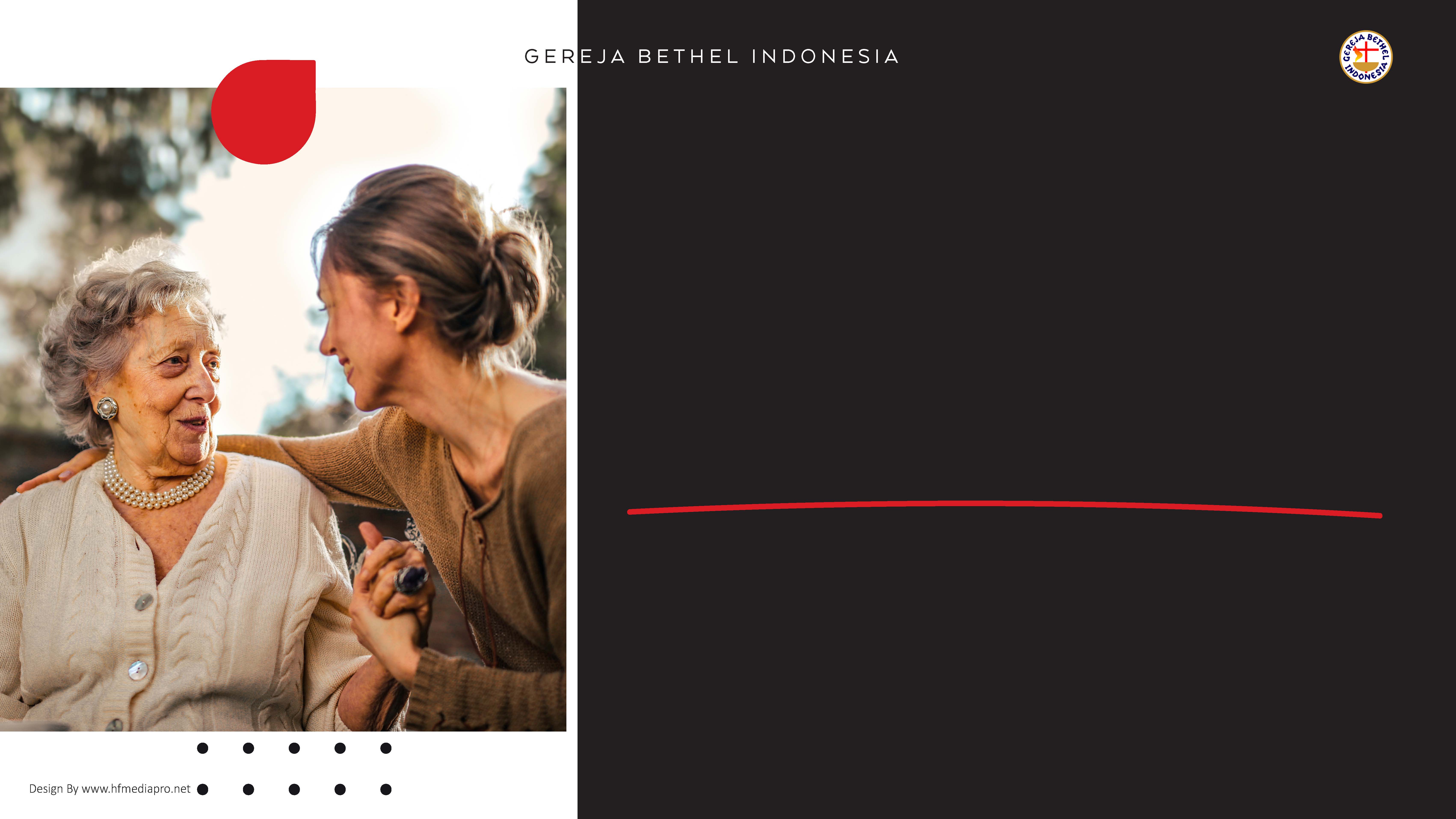 BAGAIMANA KITA BISA MENGHORMATI ORANG TUA:
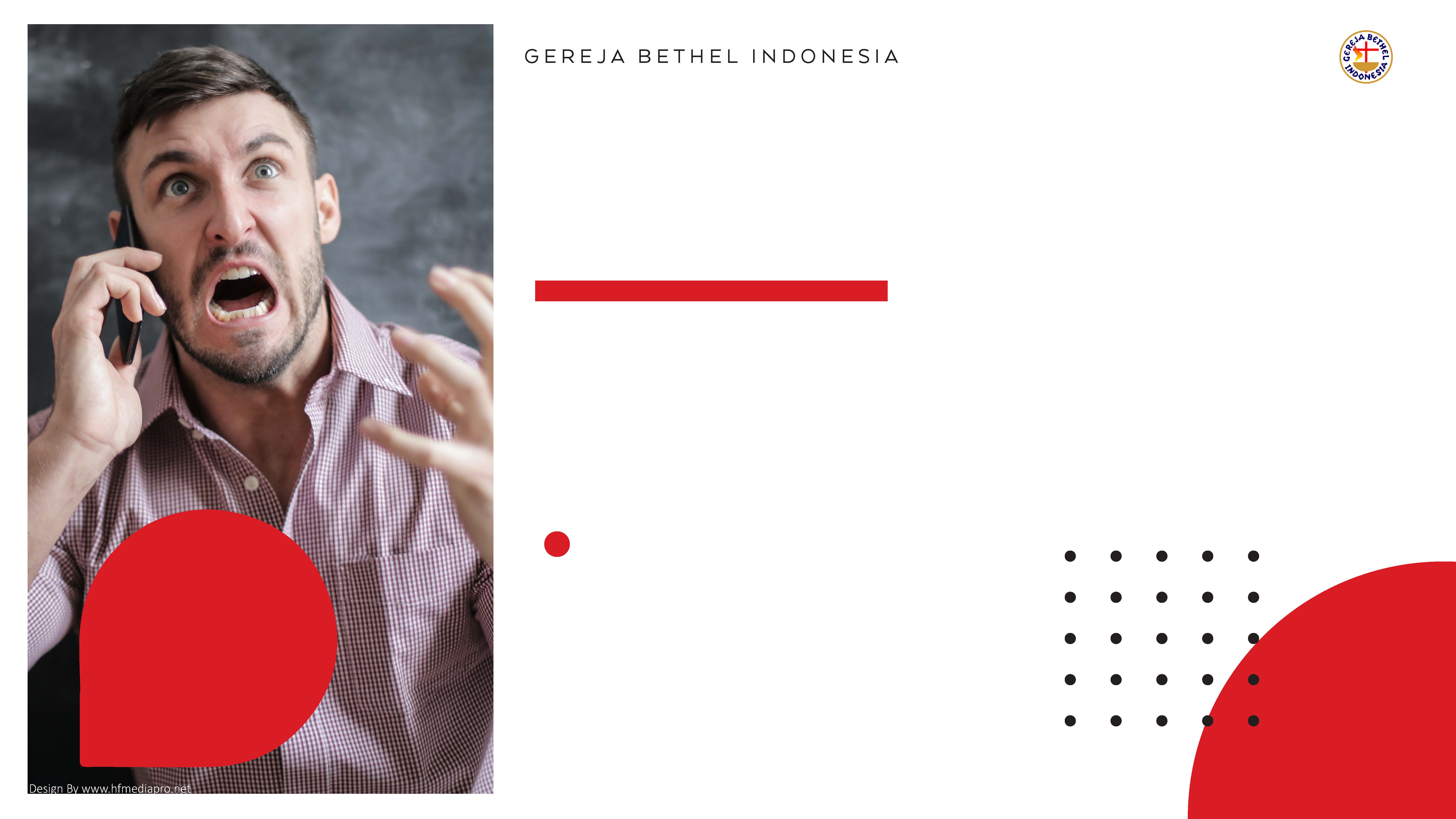 TIDAK MENYAKITI HATI 
ORANG TUA
“Siapa yang memukul ayahnya atau ibunya, pastilah ia dihukum mati.”
Kel. 21:15
1
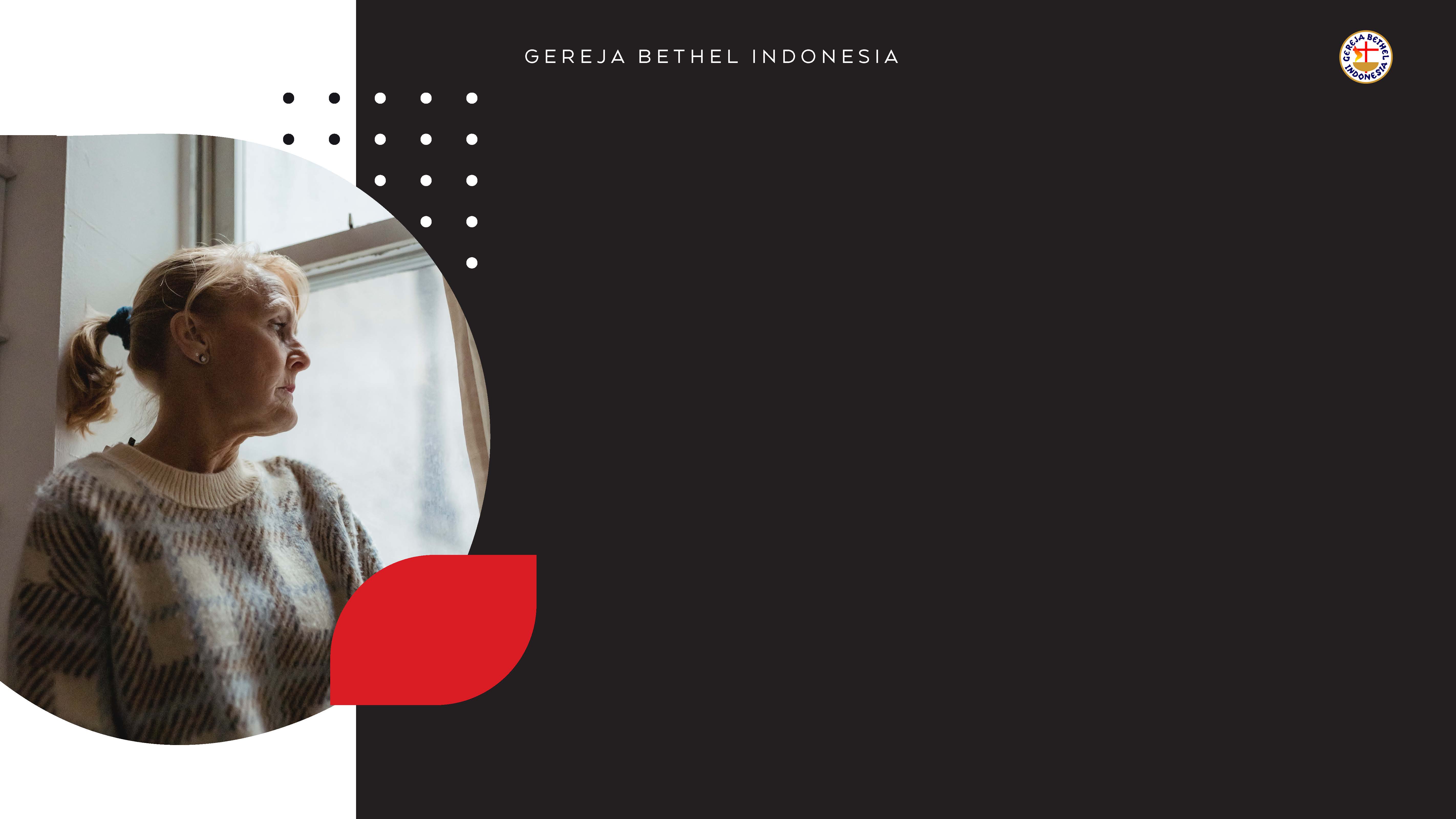 Orang tua pasti memiliki keterbatasan, kelemahan dan kekurangan dalam bersikap dan bertindak, namun Firman Tuhan mengajarkan kita untuk tidak menyakiti orang tua, bukan hanya secara fisik saja, tetapi juga tidak boleh menyakiti hatinya.
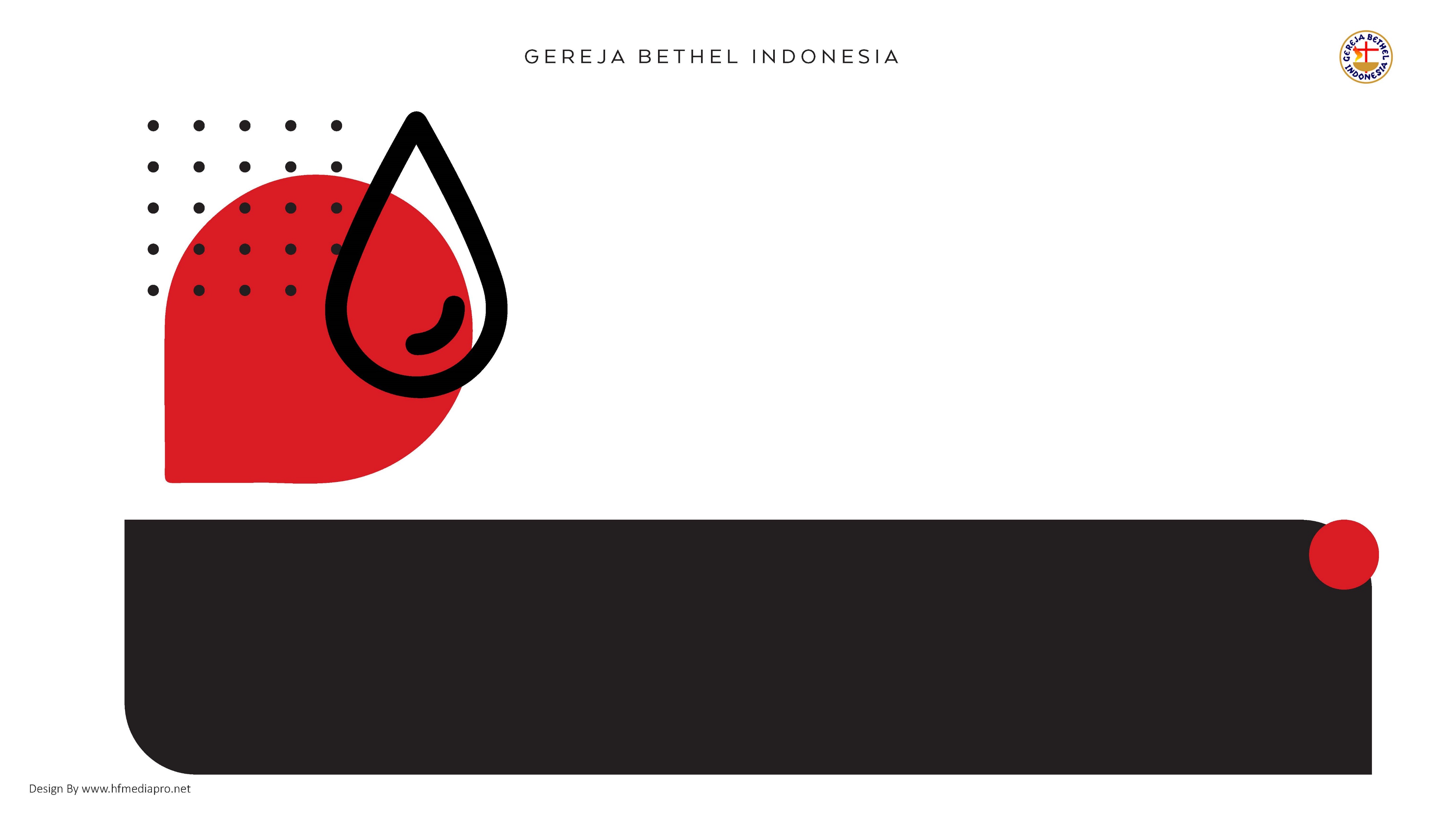 Dalam Amsal 17:25 dikatakan demikian: “Anak yang bebal menyakiti hati ayahnya, dan memedihkan hati ibunya”. Anak yang menyakiti hati orang tuanya disebut sebagai anak yang bebal atau bodoh.
Anak yang bijak akan mendatangkan sukacita bagi orang tuanya (Ams. 10:1). Mari dengarkan dan lakukan apa yang orang tua ajarkan dengan tunduk dan taat.
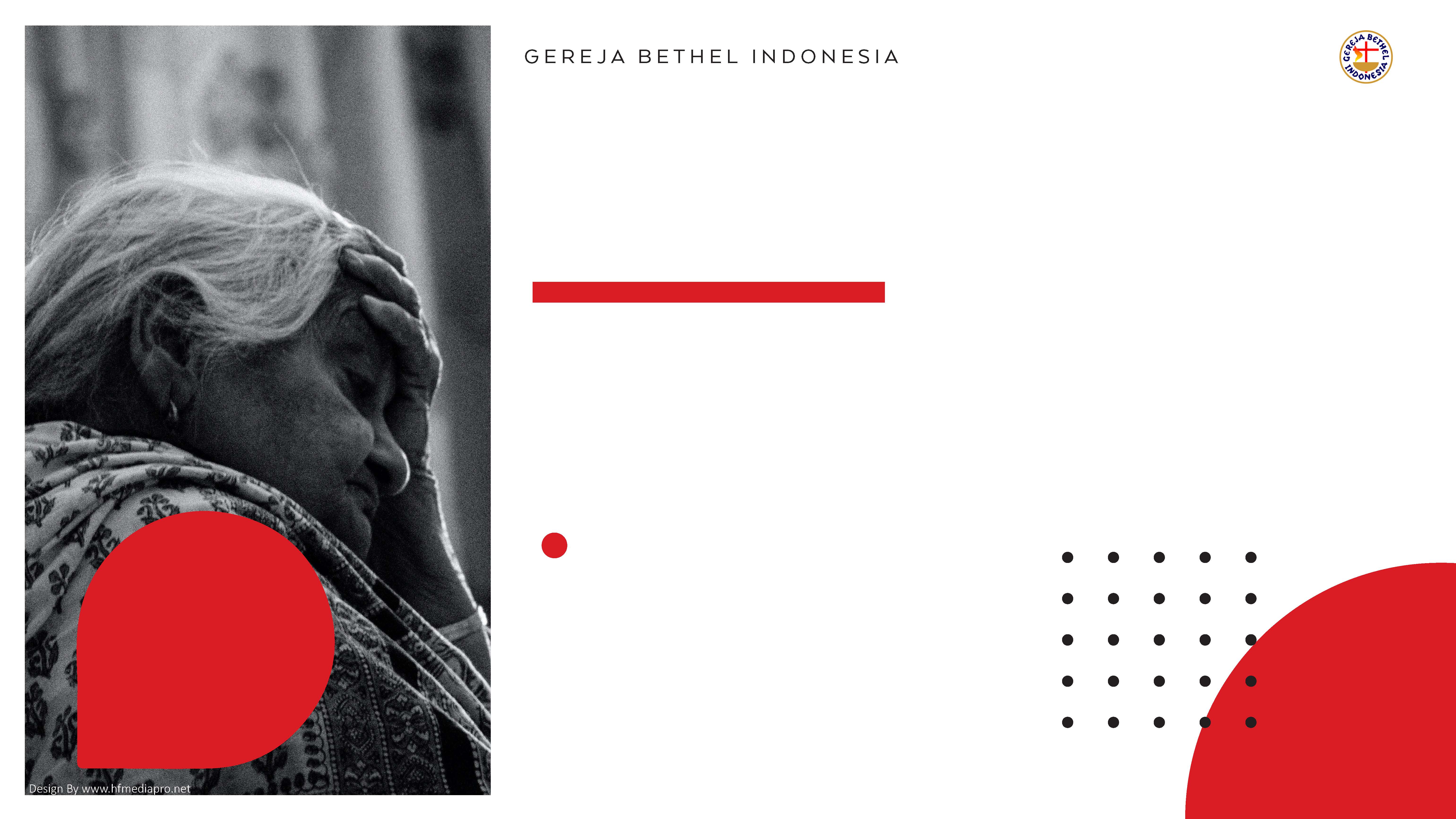 TIDAK MEMPERMALUKAN
ORANG TUA
“Siapa yang mengutuki ayahnya atau ibunya, ia pasti dihukum mati”
Kel. 21:17
2
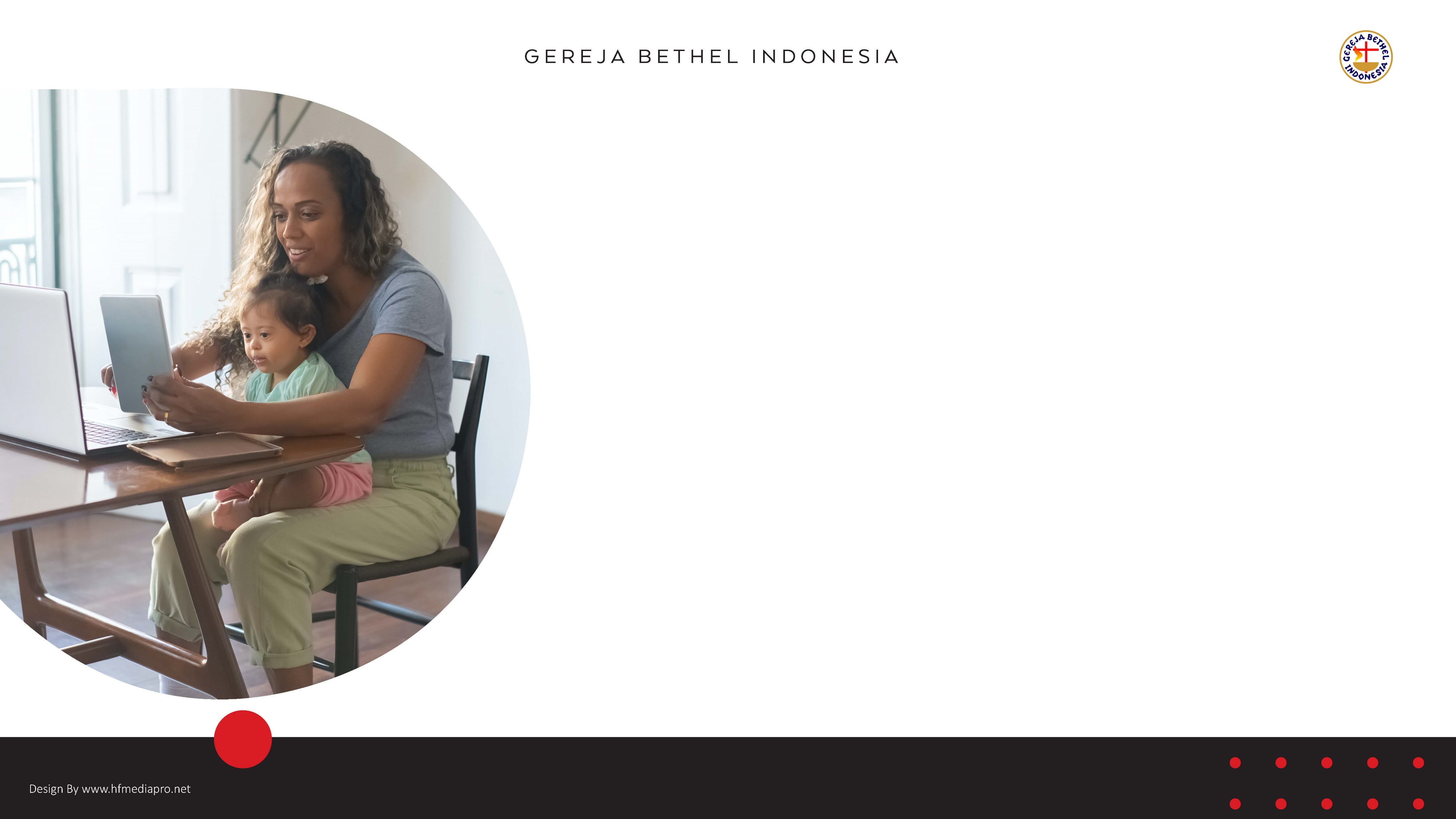 Suatu saat seorang anak akan bertumbuh semakin besar dan melebihi orang tuanya. Meskipun demikian, anak tidak boleh mempermalukan dan merendahkan orang tuanya. Tindakan mengutuk bisa juga berupa mengumpat, mencaci maki, menjelekkan, atau merendahkan orang tua.
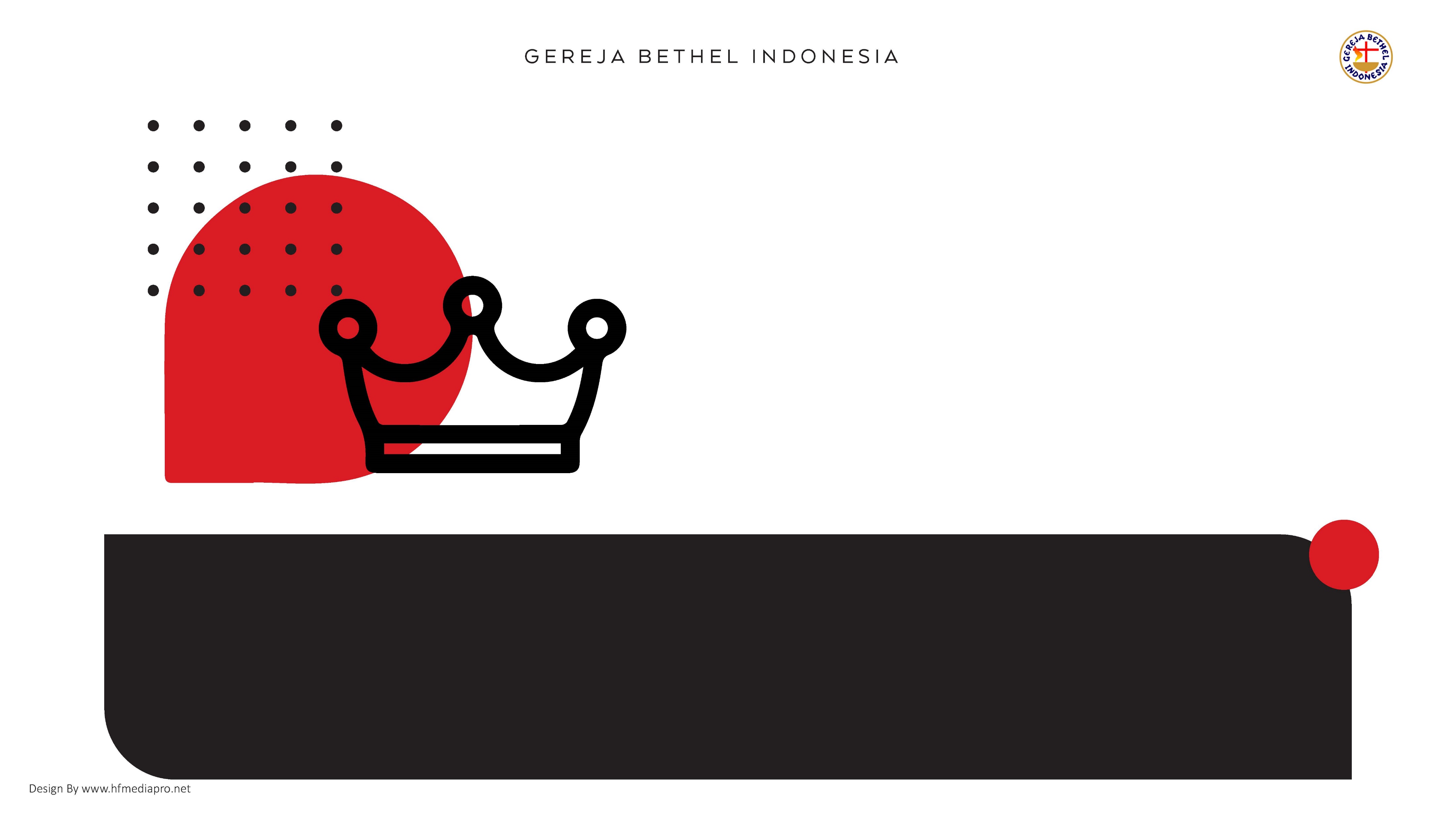 Bagaimanapun, setiap anak adalah hasil didikan dari orang tuanya, jadi jika seorang anak berlaku tidak benar maka tidak hanya dirinya yang dipermalukan, tetapi juga orang tuanya.
“Mahkota orang-orang tua adalah anak cucu dan kehormatan anak-anak ialah nenek moyang mereka.” (Ams. 17:6).
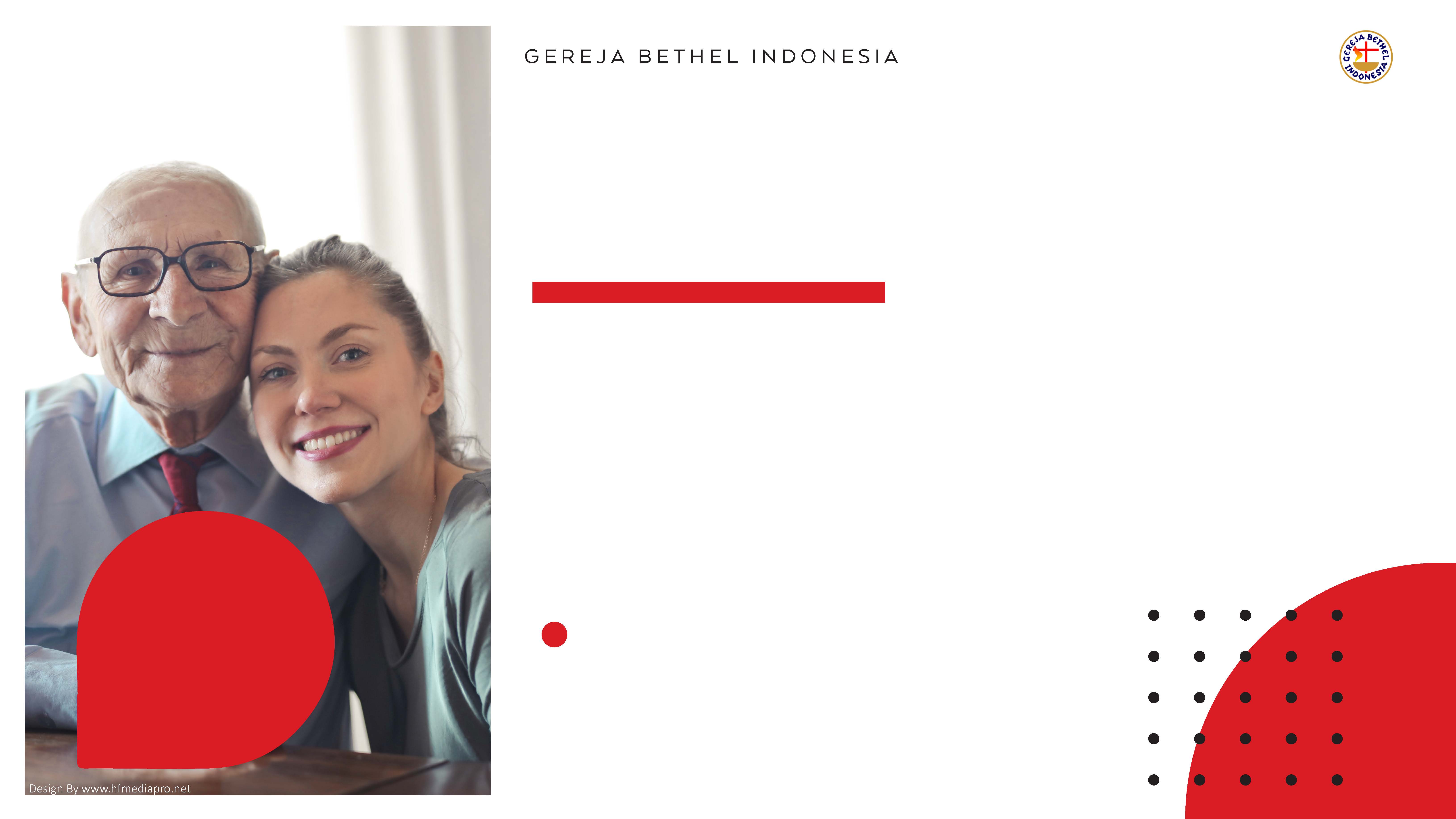 MENUNJUKKAN KASIH
KEPADA ORANG TUA
“Kasihilah TUHAN, Allahmu, dengan segenap hatimu dan dengan segenap jiwamu dan dengan segenap kekuatanmu”
3
Ul. 6:5
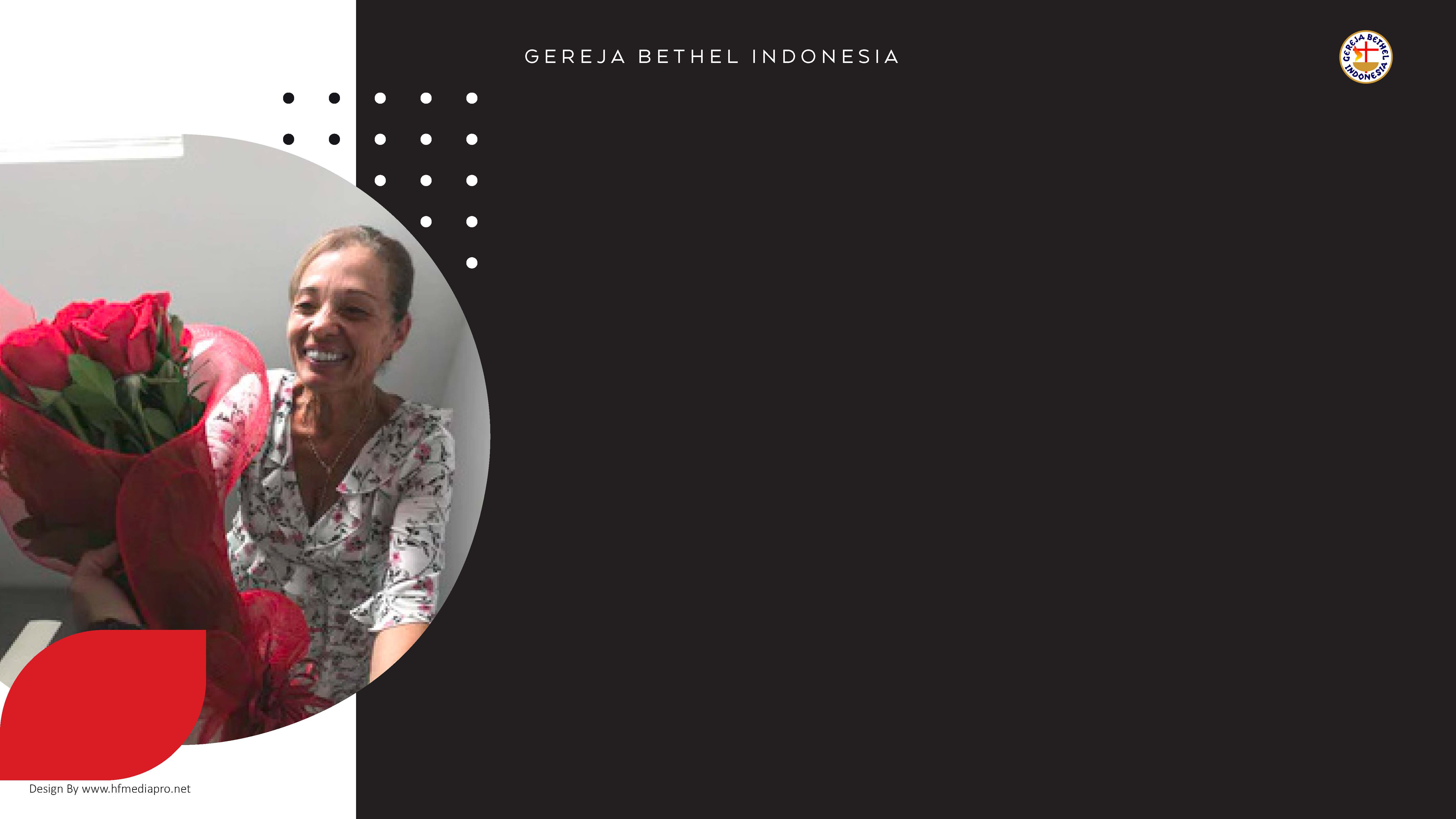 Wujud dari mengasihi Allah adalah mengasihi sesama manusia, termasuk di dalamnya adalah mengasihi orang tua kita. Mengasihi orang tua dapat dilakukan dengan melakukan yang terbaik untuk mereka. 

Anak yang mengasihi orang tuanya akan mendengarkan, memperhatikan dan melakukan kehendak orang tuanya.